Likelihood Scores
Lecture XX
Reminder from Information Theory
Mutual Information: 
 

Conditional Mutual Information: 
 	

Entropy: Conditional Mutual Information:
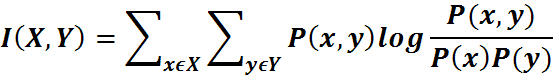 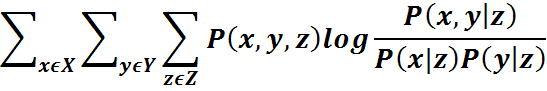 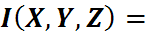 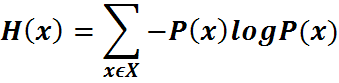 Scoring Maximum Likelihood Function
When scoring function is the Maximum Likelihood, the model would make the data as probable as possible by choosing the graph structure that would produce the highest score for the MLE estimate of the parameter, we define:
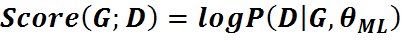 X
X
Y
Y
Two Graph Structures
Consider two simple graph structures: 



The difference is:
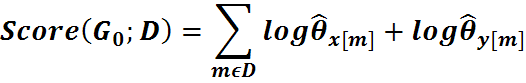 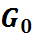 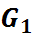 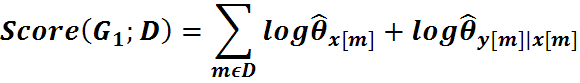 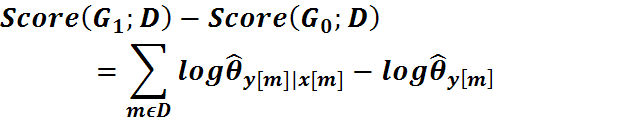 Ex Continued
By counting how many times each conditional probability parameter appears in this term:


When     is empirical distribution observed in the data



     
                where                   is the mutual information between X and Y in the distribution 
The goal is to maximize the mutual information
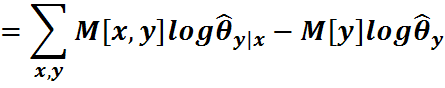 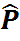 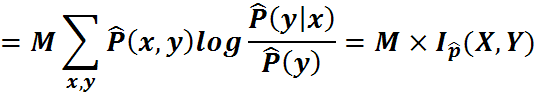 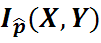 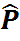 Likelihood Score: General Networks
Entropy: to penalize addition of too many arcs between the nodes to prevent over fitting.
Proposition:



Proof:
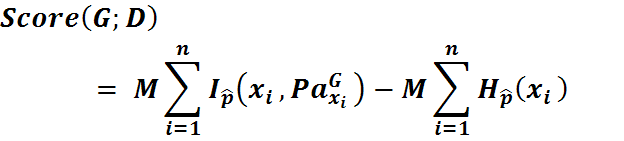 Looping over  all variables
Looping over all rows of CPT
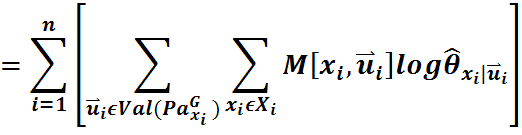 All settings of this variable
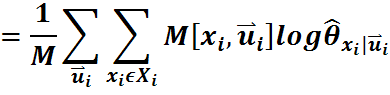 Proof Cont.
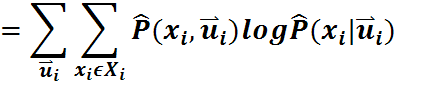 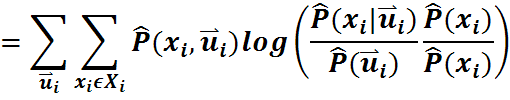 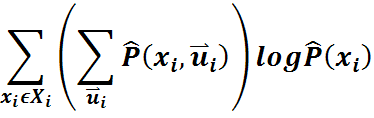 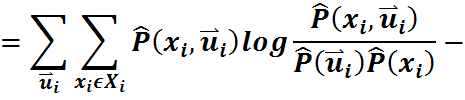 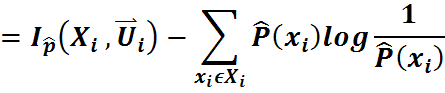 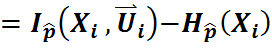 Tree-Augmented Naïve Bayes (TAN) Model
Bayesian network in which one node is distinguished as the Class node
Arc from Class to every other node (feature node), as in naïve Bayes
Remaining arcs form a directed tree among the feature nodes
TAN Learning Algorithm (guarantees maximum likelihood TAN model)
Compute (based on data set) conditional mutual information between each pair of features, conditional on Class
Compute the maximum weight spanning tree of the complete graph over features, with each edge weighted by conditional mutual information computed above
Choose any feature as root and direct arcs from root, to get directed tree over features
Add Class variable with arcs to all feature nodes, to get final network structure
Learn parameters from data as for any other Bayes net